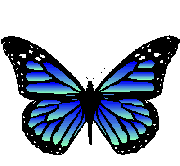 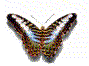 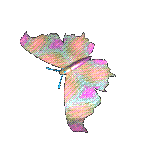 LUYỆN TỪ VÀ CÂU
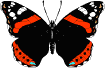 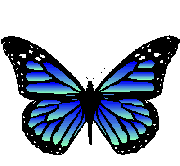 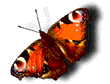 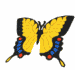 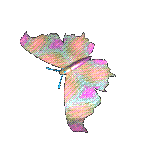 1.Ổn định
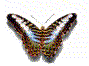 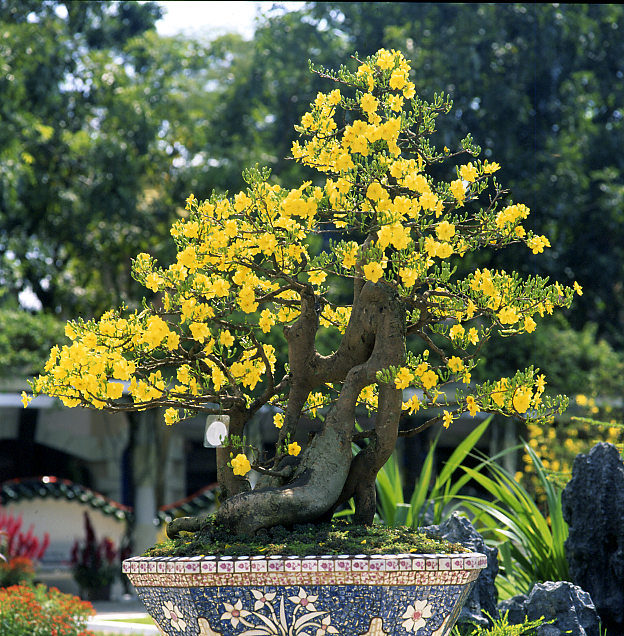 - Học sinh hát
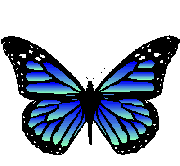 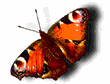 Kiểm tra bài cũ :
    Phân tích 3 bộ phận của các tiếng trong
câu Lá lành đùm lá rách.
Luyện từ và câu
                           Luyện tập về cấu tạo của tiếng
       1/ Phân tích cấu tạo của từng tiếng trong câu tục ngữ dưới đây. Ghi kết quả phân tích  vào bảng theo mẫu sau :
               Khôn ngoan đối đáp người ngoài
            Gà cùng một mẹ chớ hoài đá nhau .
2/ Tìm những cặp tiếng bắt vần với nhau
trong câu tục ngữ trên .
3/ Ghi lại từng cặp tiếng bắt vần với nhau trong
khổ thơ sau. So sánh các cặp tiếng ấy xem cặp nào có vần giống nhau hoàn toàn, cặp nào có vần giống  nhau không hoàn toàn :

              Chú bé loắt choắt
              Cái xắc xinh xinh
              Cái chân thoăn thoắt
              Cái đầu nghênh nghênh 

                                       Tố Hữu
4/ Qua các bài tập trên, em hiểu thế nào là hai 
 tiếng bắt vần với nhau .
Hai tiếng bắt vần với nhau là hai tiếng có phần 
vần  giống nhau- giống hoàn toàn hoặc không
hoàn toàn .
5/ Giải câu đố sau :

          Bớt đầu thì bé nhát nhà
    Đầu đuôi bỏ hết hóa ra béo tròn
          Để nguyên, mình lại thon thon
    Cùng cậu học trò lon ton tới trường.
4.Củng cố
Tiếng cĩ cấu tạo như thế nào ? Những bộ phận nào nhất thiết phải có ? Nêu ví dụ .
4.Củng cố – Dặn dò
- Nhận xét tiết học
-*Chuẩn bị bài tiết sau : MRVT : Nhân hậu- Đoàn kết